Qualitative Research Methods3. Scientific Research Method – Grigg Klotz, Aerospace Optomechanics Methodology
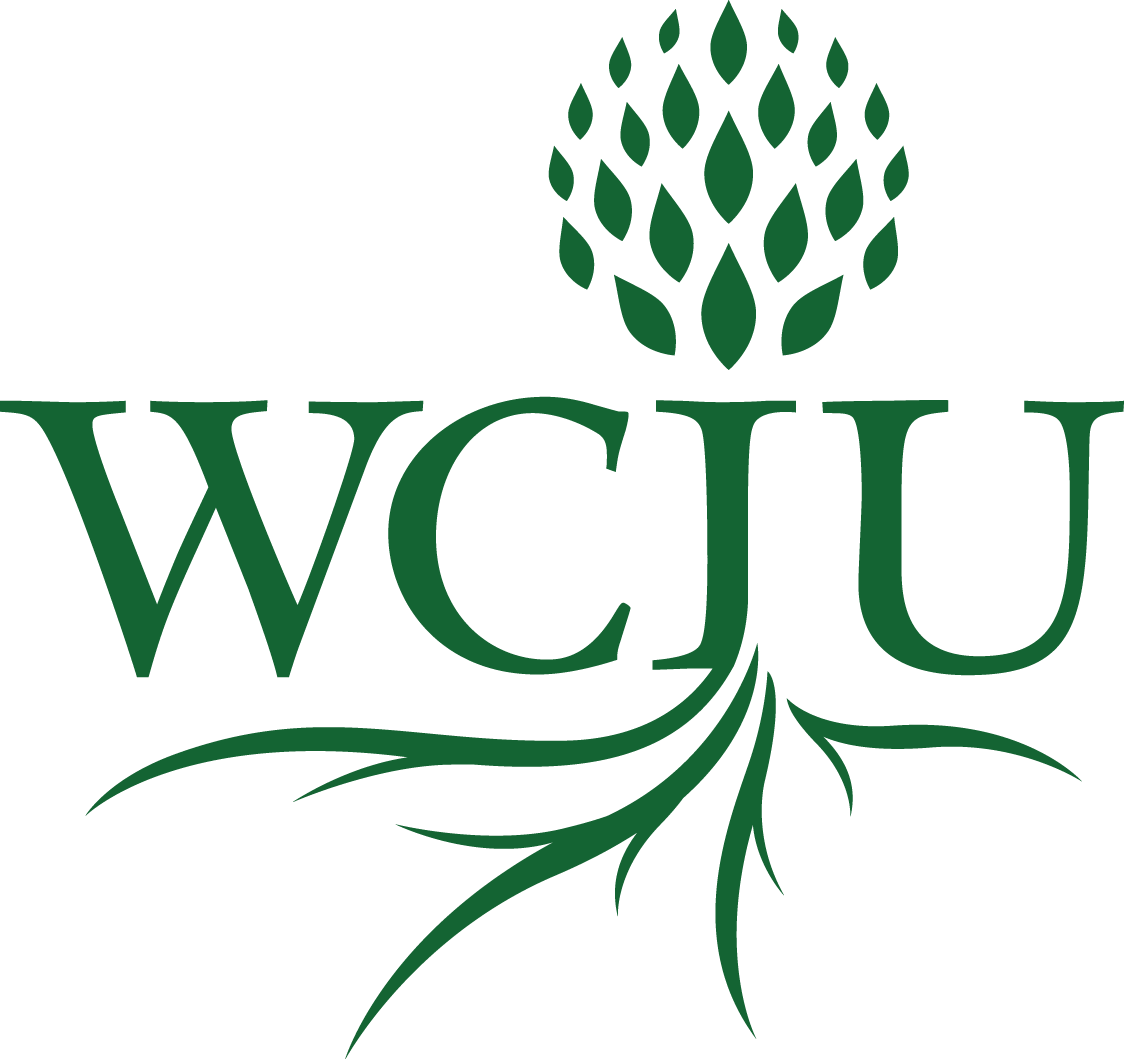 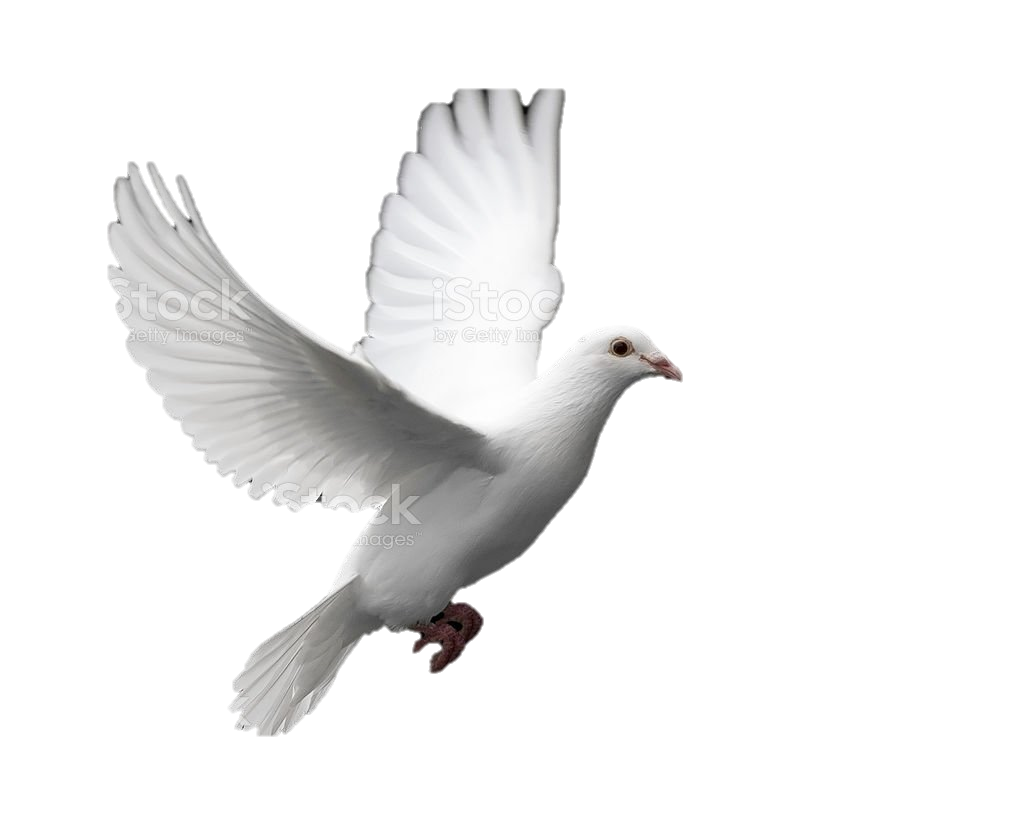 This Photo by Unknown Author is licensed under CC BY-SA
A course in the PhD.
[Speaker Notes: NOTE:
To change the  image on this slide, select the picture and delete it. Then click the Pictures icon in the placeholder to insert your own image.]